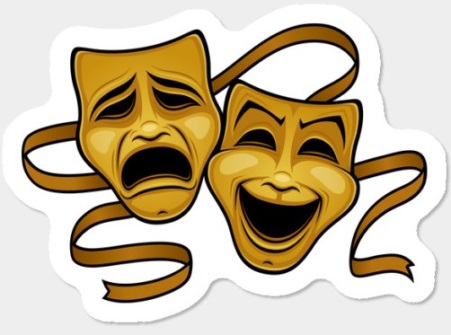 Драга децо, за овај час српског језика 
биће вам потребна оловка, гумица, школска       
                           свеска и читанка.
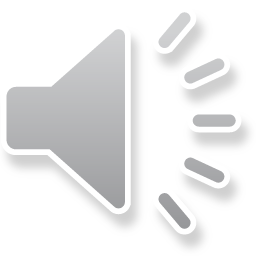 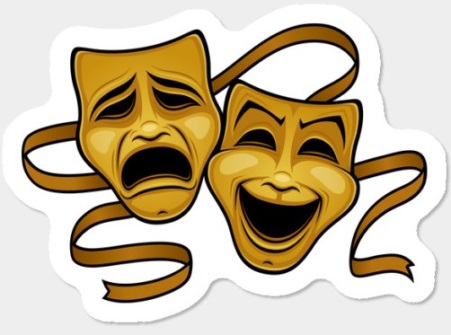 На претходним часовима говорили смо о   
             професијама којима се људи у нашем 
                               окружењу баве. 

       Тада смо споменули  пекаре, лекаре, трговце,   
                          војнике и многе друге. 

       Знате ли да људи могу да се баве и глумом, да   
                       то буде њихова професија?
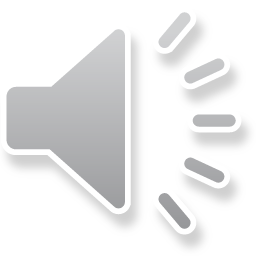 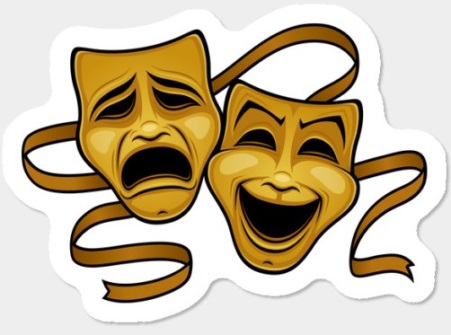 Глумци су углавном завршили Факултет драмских   
  уметности, мада су понекад и аматери  (талентовани 
   људи који нису завршили поменути факултет). 

     Они забављају публику „оживљавајући“ речи из 
   драмског текста. Како би то што успешније извели,   
     договарају се са редитељем. 

  У глуми се служе мимиком лица, покретима тела, а   
  често певају и плешу. Да би што верније приказали  
  свој лик користе костиме и маске. Глумци морају  
   упамтити текст своје улоге и кретање на позорници.
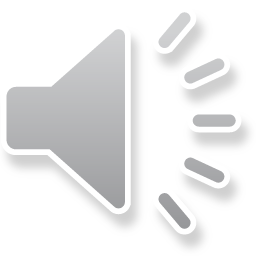 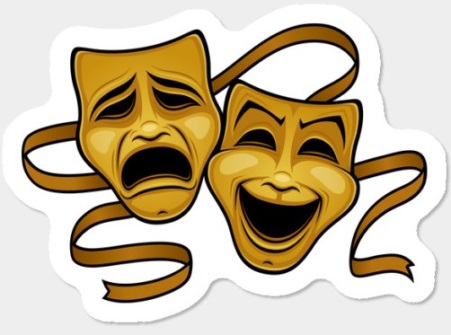 На данашњем часу, научићемо један драмски текст   
     који се зове Оцене, а написао га је Гвидо Тартаља.
  
    У школској свесци напишите наслов и име писца.

 Пре него што почнемо са анализом и читањем, важно   
                 је да знамо шта чини драмски текст. 
                   То ћемо сазнати из следећег видеа:
https://www.youtube.com/watch?v=KtF-XRI2brM
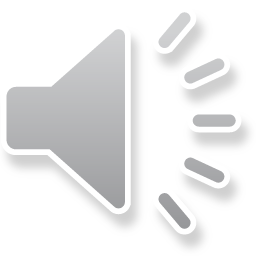 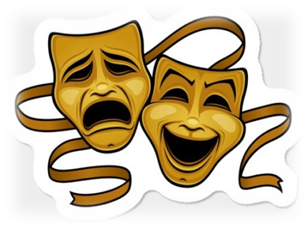 У дну екрана приметићете фотографију   
 Гвида Тартаље и један  необичан квадрат, који се   
                           назива QR (кју ар) код.
  Уз помоћ родитеља, покушајте да очитате QR код   
   и сазнате нешто о писцу  драмског текста Оцене.
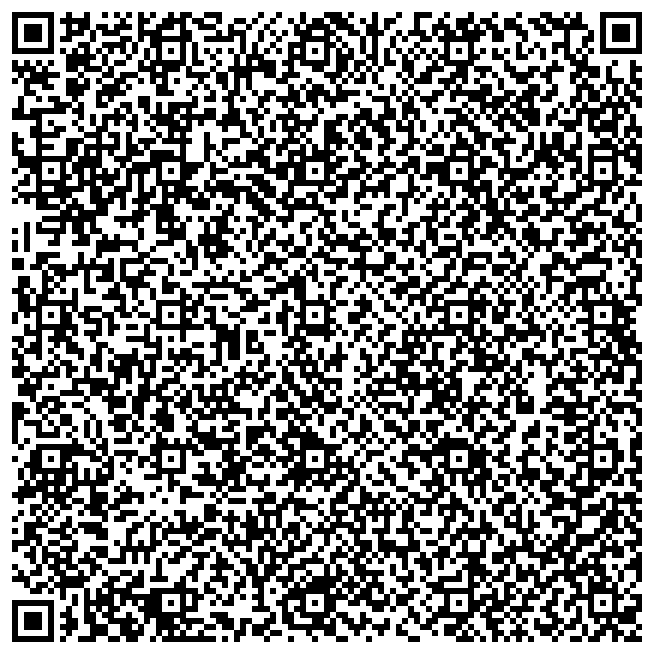 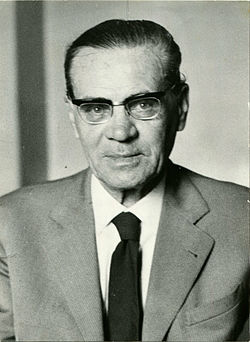 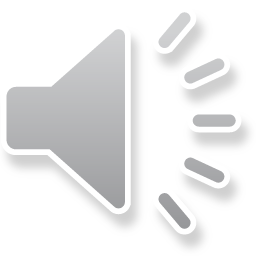 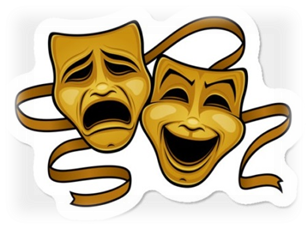 Сада знамо шта је драмски текст, упознали смо се      
 са занимљивим детаљима из живота писца који је 
      овај драмски текст написао, можемо прећи на            
                                читање и анализу.

 Отворите 122. и 123. страну у вашим читанкама и                  
  пажљиво прочитајте текст, јер ћете на следећем   
   слајду имати прилике да одговарате на питања.
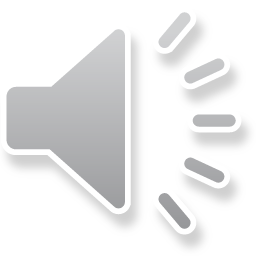 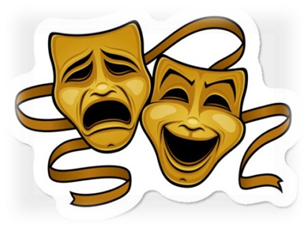 Кликом на следећи линк, појавиће се упитник:

https://docs.google.com/forms/d/e/1FAIpQLSefhuuRCSvhnOq8ex1hafJD2T_UHkjcim88Ti_dzj4uZeqxzw/viewform?vc=0&c=0&w=1&fbclid=IwAR3aj1HBo73nzb6l8WdSgZZqfYVA831H_9vQRjzOB1liUIx3LF2YyxEK_aY

      Одговорите на питања и проверите да ли сте   
                       правилно  разумели текст.
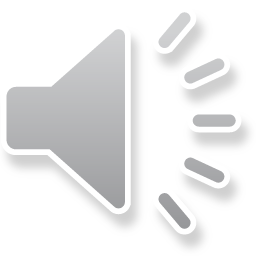 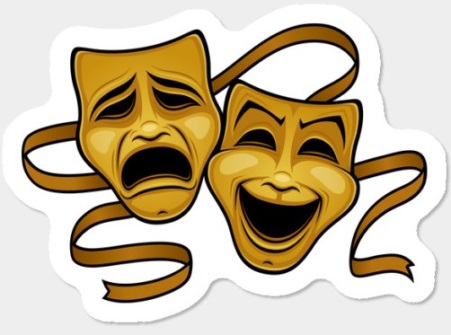 Након успешно попуњеног упитника сигурна сам да лако  
                    можете одговорити на следећи захтев:
Тема:
Ликови:
Особине Аце:
Особине тетка Мице:
Особине маме:
Порука:
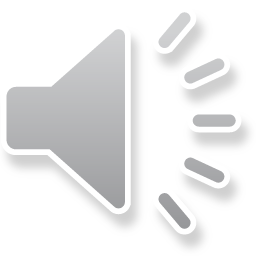 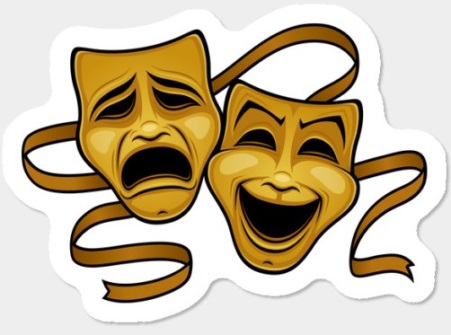 Тема: Аца је слагао тетка Мицу да би добио награду.
Ликови: Аца, тетка Мица, мама.
Особине Аце: Детињаст, лажљив, прорачунат, незрео.
Особине тетка Мице: Пажљива, брижна.
Особине маме: Толерантна, стрпљива.
Порука: У лажи су кратке ноге.
 
Све ово препишите у своје школске свеске испод наслова.
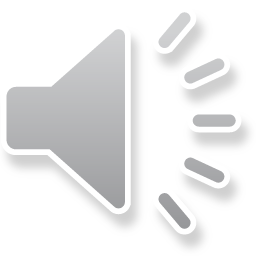 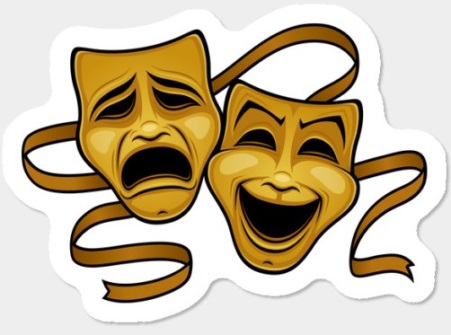 Сада, када смо се добро упознали са ликовима и њиховим  
    особинама, поделићемо улоге и покушати да направимо   
                                            представу.
     У следећем документу налазе се упутства за снимање            
                 реплика, изглед костима, сценографије...
Оцене - Гвидо Тартаља (сценарио).docx
Наша online представа је ту. Уживајте!!!
https://www.youtube.com/watch?v=vSM10vPYhs4
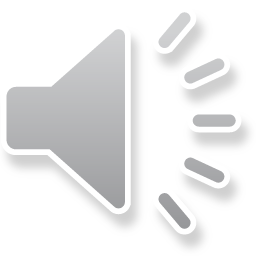